The role of CD4 in patient monitoringAmsterdamJuly 2018
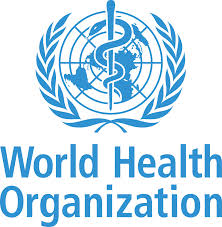 Uses of CD4
History of guideline changes for treatment eligibility
Uses of CD4
Treat All
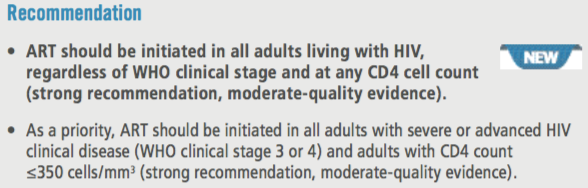 Uses of CD4
✗
Uses of CD4
✗
Viral load
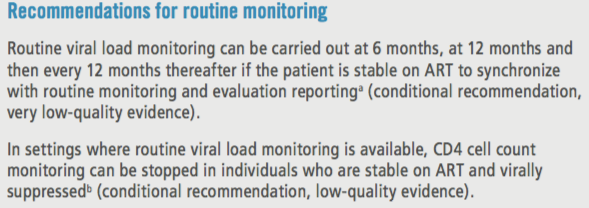 Uses of CD4
✗
✗
Uses of CD4
✗
✗
✓
Advanced disease: a persistent problem
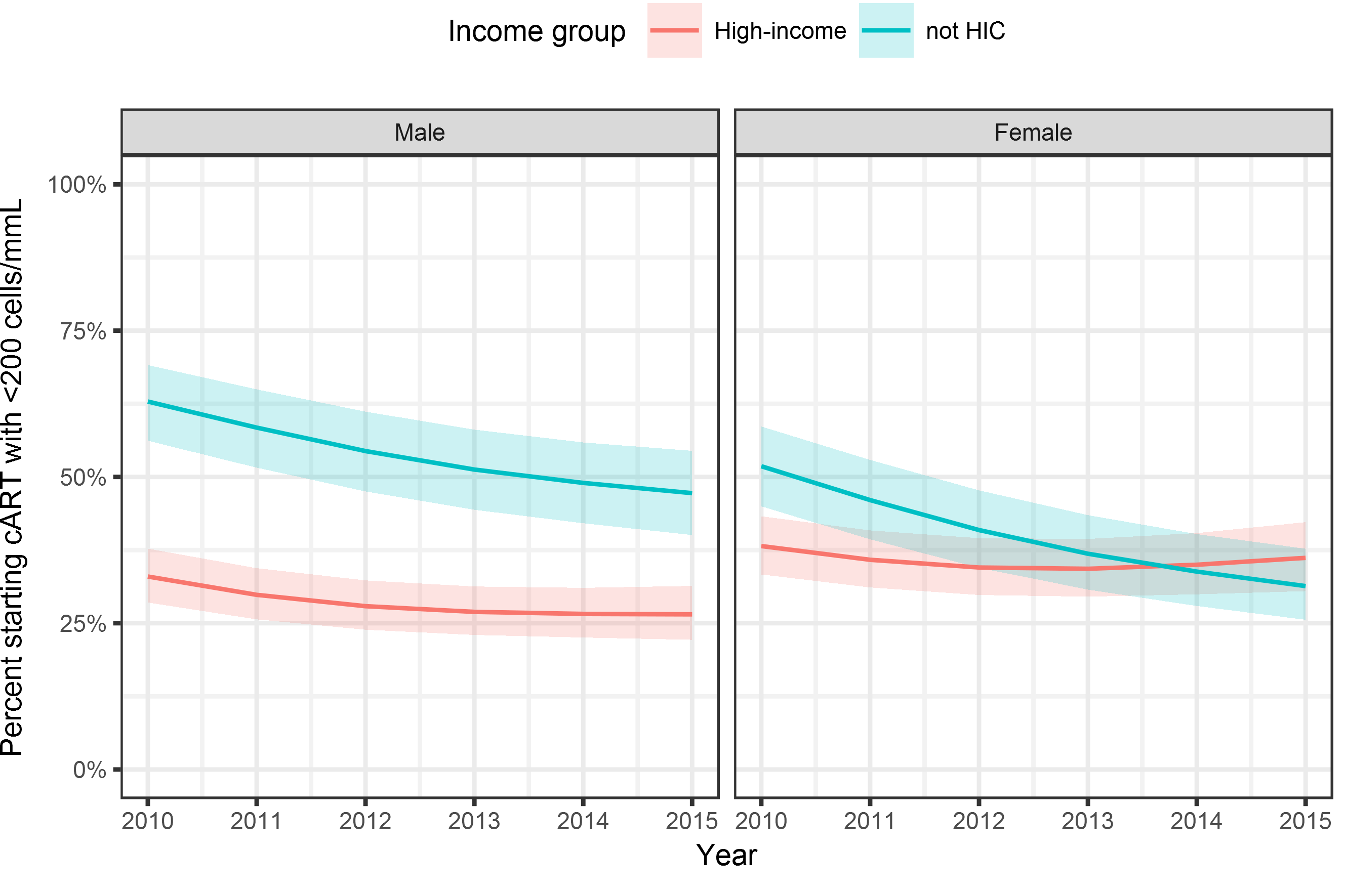 38% of patients start ART with advanced HIV disease

Higher in LMIC and among men
The results are based on 951 855 adults from 55 countries
Source: IeDEA/COHERE–WHO Collaboration
Country example of advanced HIV disease proportions
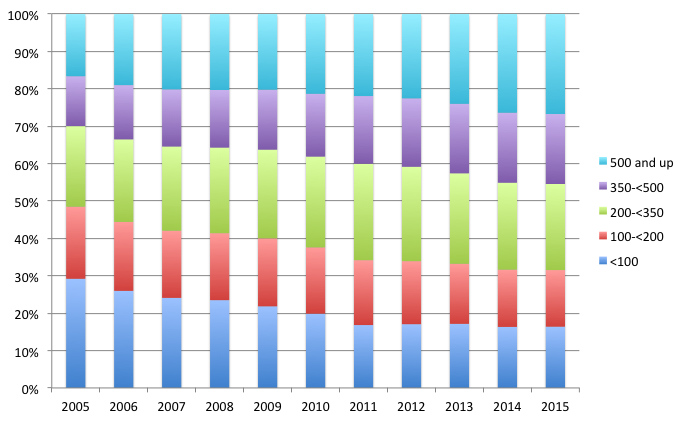 IAS 2017
Advanced HIV disease
Advanced HIV disease is defined as CD4 count < 200 cells/mm3 or WHO clinical stage 3 or 4. 
(All children < 5 years old are considered having advanced disease.)
In a study from Kenya, Malawi, Uganda and Zimbabwe, almost half (47%) the people with CD4 count < 100 cells/mm3 were classified as having WHO clinical stage 1 or 2 disease.		Hakim NEJM 2017
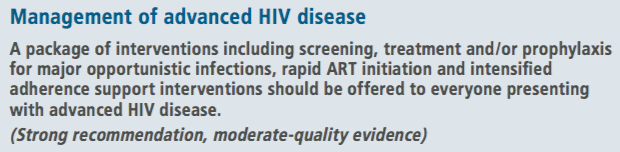 Advanced HIV diseasepackage of care
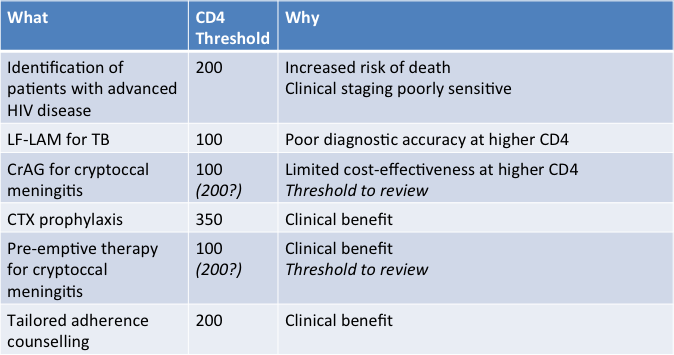 Demand for CD4 tests: all LMIC
CD4 testing will be replaced by VL in routine monitoring 
However, need for CD4 will remain for new ART initiates, and monitoring advanced disease in patients not virally suppressed
For patients with limited access to VL, CD4 will remain necessary for routine monitoring
Source: Consolidated forecast presented at AMDS meeting, Geneva, March 2018; CHAI projections for 18 high volume countries (74% of 2016 market) plus log extrapolations of past data for the remaining countries
Need and demand for CD4 tests: all LMIC
Need is estimated using projected ART patient numbers and country-level testing guidelines. Where national guidelines are unknown, the WHO’s recommendations of 1 test at baseline, 2 for those not covered by VL, and 2 for those failing VL are used.
Source: CHAI projections of 18 high-burden countries; (80% of people on ART in LMICs), supplemented by log extrapolations of “Rest of World” by Avenir Health. Forecast as of June 18, 2018.
CD4 capital capacity
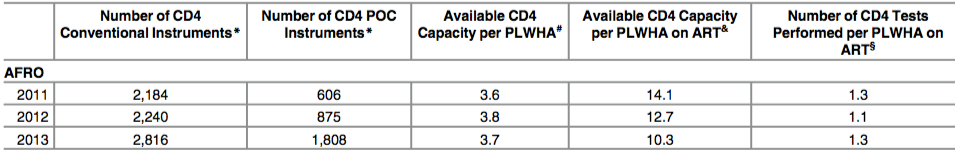 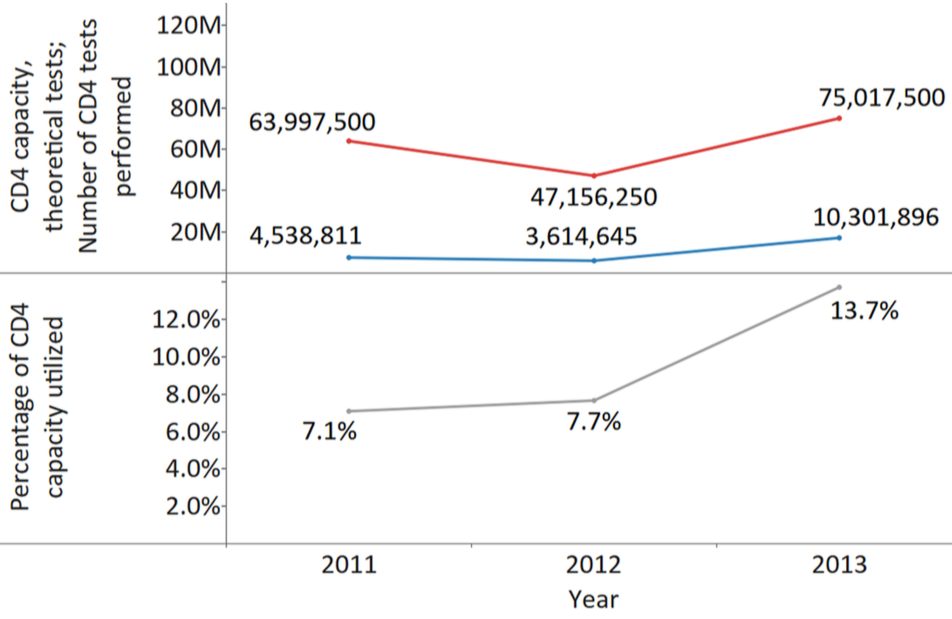 Significant capacity exists to allow for continued CD4 testing to support identification of patients with advanced HIV disease.
Habiyambere PLoS Medicine 2016
POC CD4 as a support tool
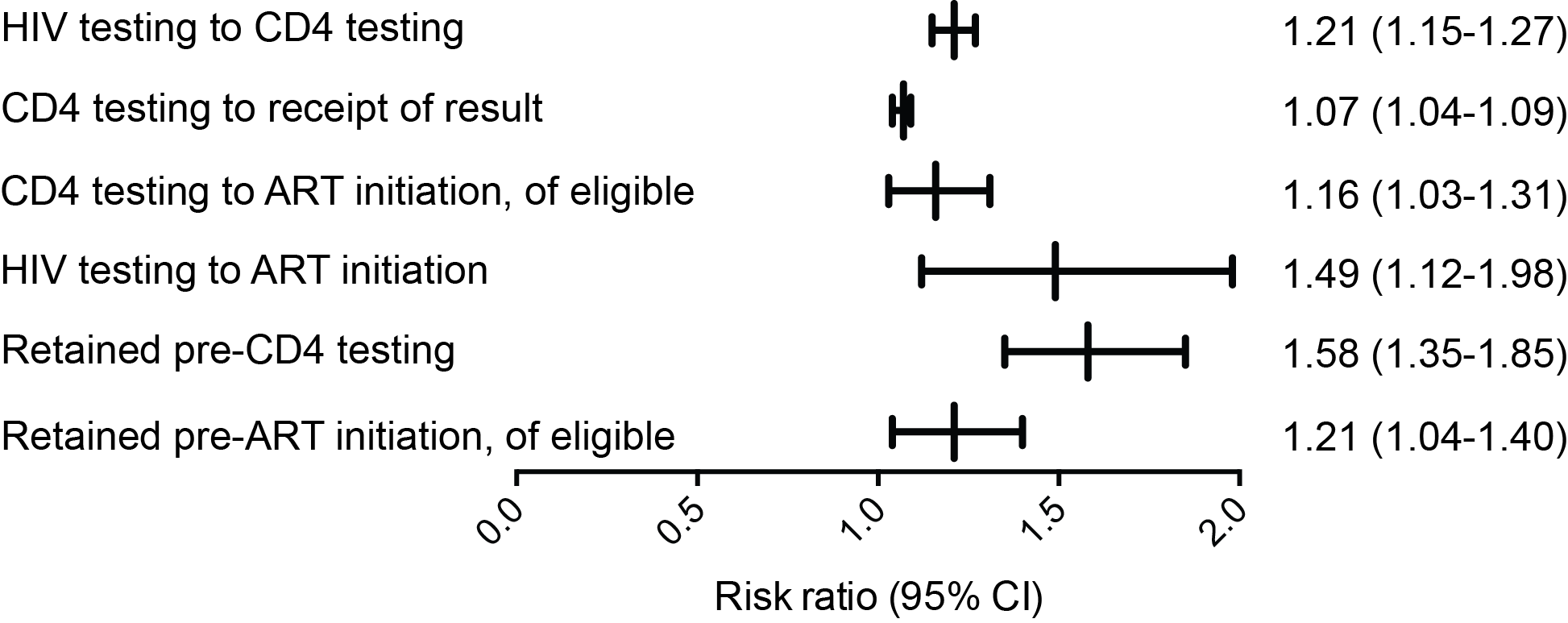 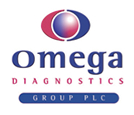 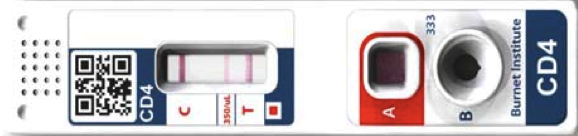 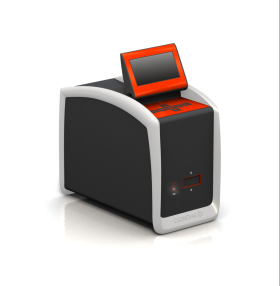 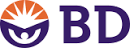 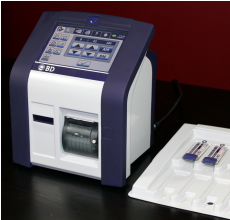 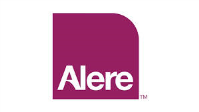 Conclusions
CD4 cell count testing at baseline for all patients, and particularly for assessment of patients presenting with signs and symptoms of advanced HIV disease, remains important. 
Relying on clinical staging alone carries the risk of missing substantial numbers of patients with severe immune suppression. 
Identification of patients with advanced HIV disease who are eligible for elements of a package of care is contingent on CD4 cell count testing. 
Determining the immunological status of patients who are virologically failing can help guide clinical management decisions.